НАЦИОНАЛЬНЫЙ ПРОЕКТ
РЕГИОНАЛЬНЫЙ ПРОЕКТ
ОБРАЩАТЬСЯ
   
территориальный  комплексный центр 
социального обслуживания населения 
по адресу: ______________________________________________________________________________
__________________________

тел.:   ____________________
РАЗРАБОТКА И РЕАЛИЗАЦИЯ ПРОГРАММЫ СИСТЕМНОЙ ПОДДЕРЖКИ
И ПОВЫШЕНИЯ КАЧЕСТВА ЖИЗНИ ГРАЖДАН СТАРШЕГО ПОКОЛЕНИЯ
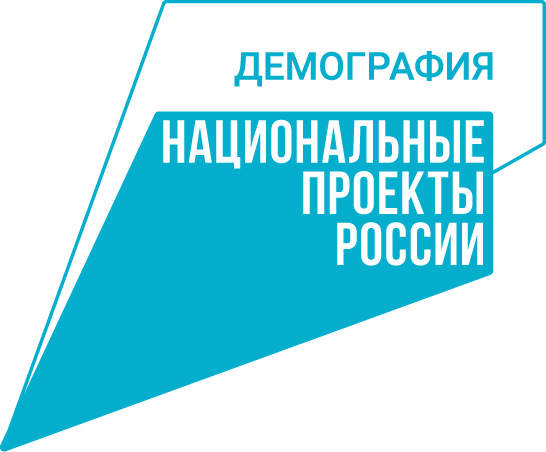 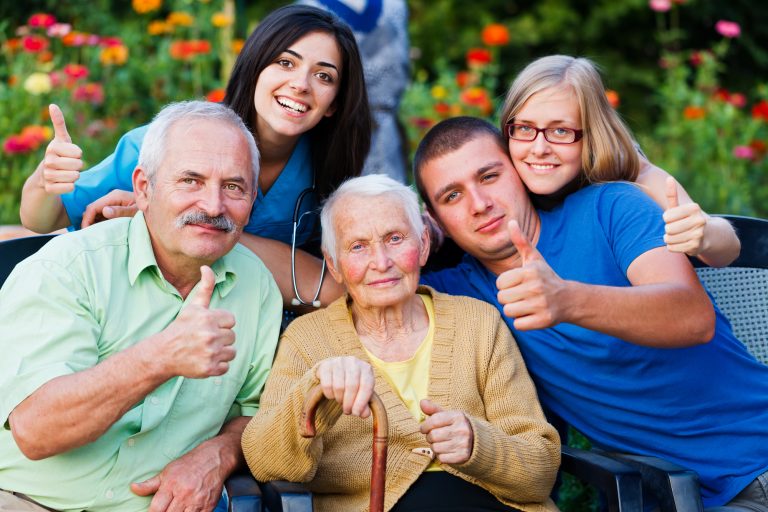 Отделение (группа) дневного пребывания для граждан пожилого возраста и инвалидов
ОРЕНБУРГ, 2023 г.
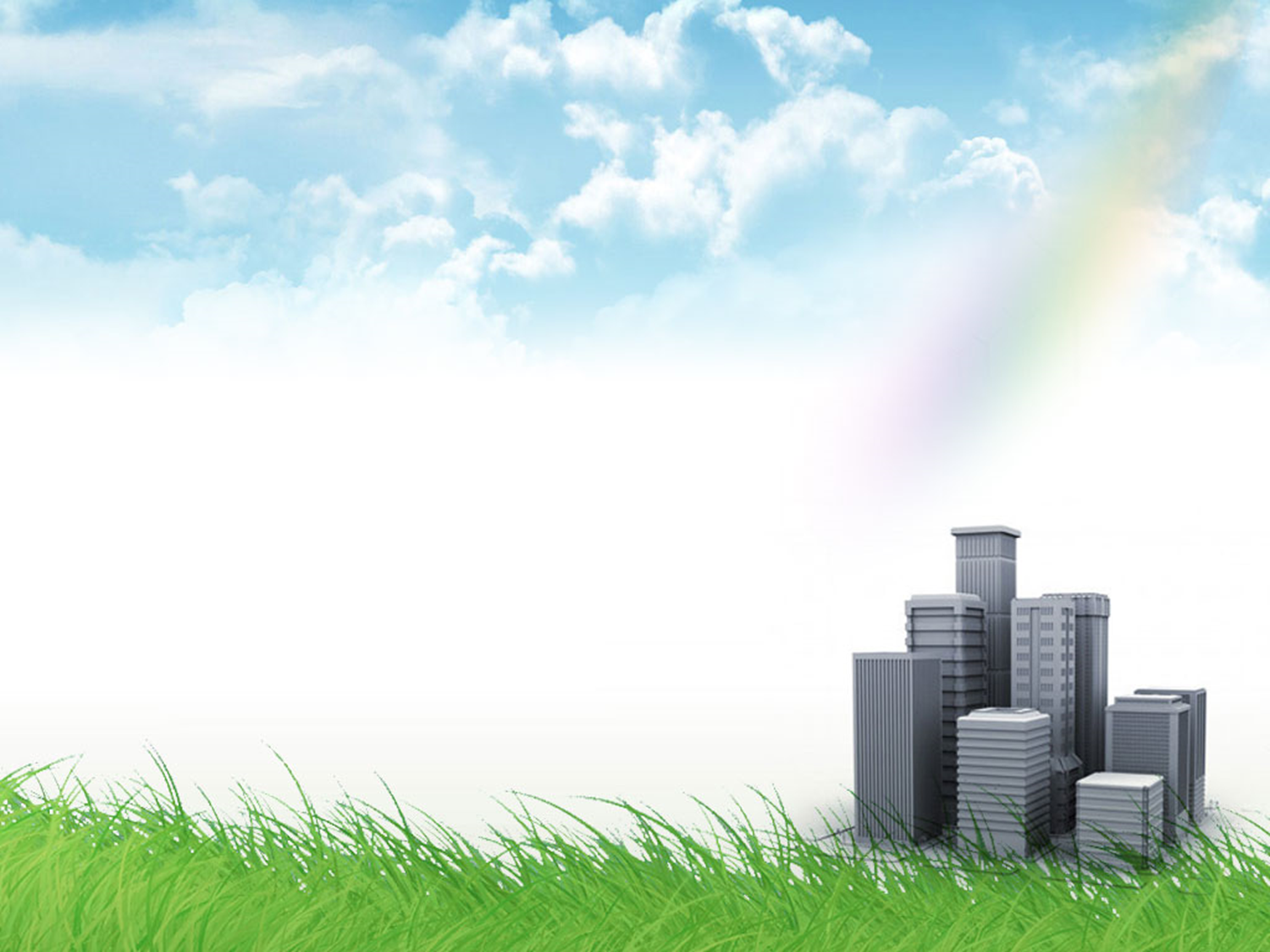 Отделение (группа) дневного пребывания для граждан пожилого возраста и инвалидов 18+
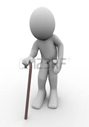 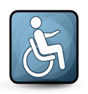 ЦЕЛЬ:

1. Поддержание активной жизненной позиции, двигательной активности бытовой и социальной самостоятельности.
2. Проведение реабилитационных мероприятий, развитие творческого потенциала,  вовлечение в дневную занятость.
3. Краткосрочное освобождение семьи от постоянного ухода за гражданами.
4. Формирование нового круга общения и контактов.
Предоставление социальных услуг в полустационарной форме осуществляется 2-3 раза в неделю,  не более 4-х часов в день, до 6 месяцев:
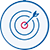 Учреждение приобретает необходимое оборудование для психологической и социокультурной реабилитации, занятий адаптивной физкультурой и спортом, комнаты отдыха.     
Занятия проводятся по индивидуальному плану в групповой или индивидуальной форме.
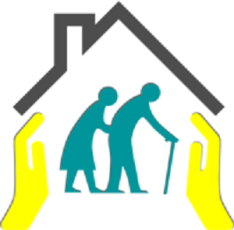 для лиц, сохранивших способность к самообслуживанию и передвижению в группах «Активное долголетие»
для лиц, утративших способность к самообслуживанию и передвижению с 
 доставкой до учреждения и обратно, организацией питания
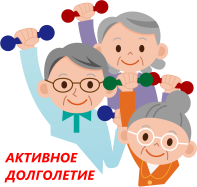 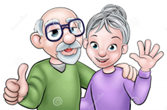 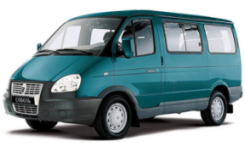